Tuotos ja arvonlisäys Turun seutukunnassa 2000–2021
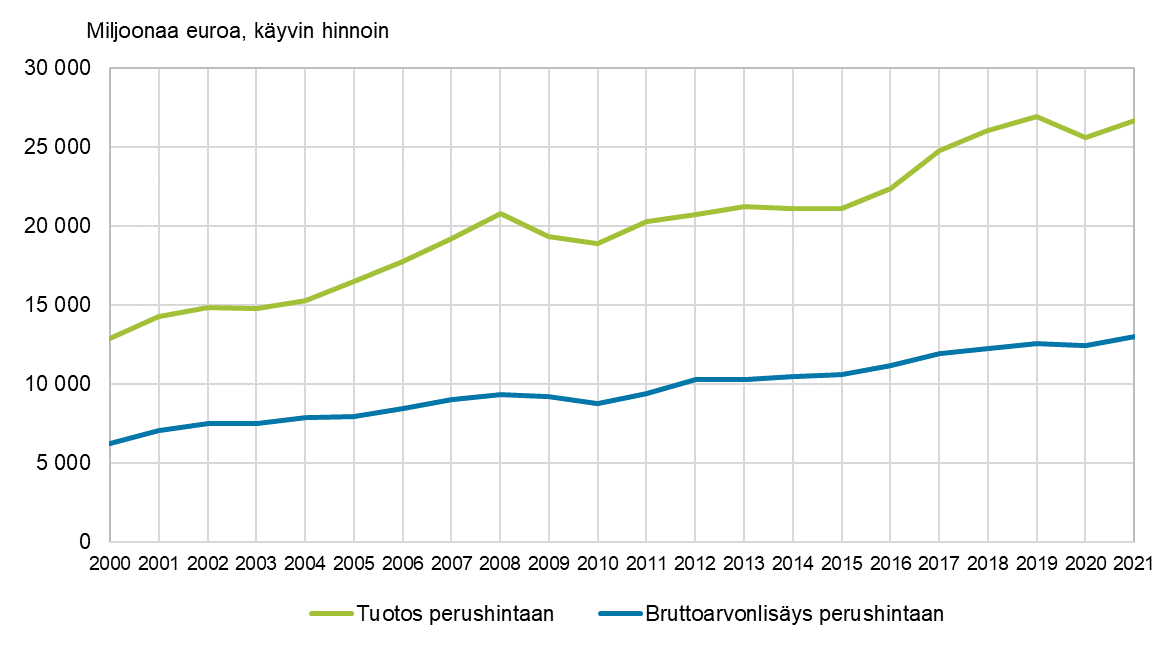 1
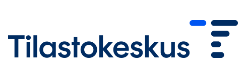 7.12.2023